Living it   , while we are going   !
Amos 6:1-7
Living it   ,while we are going   !
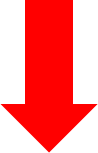 “ Success is a lousy teacher.  It seduces smart people into thinking they can’t lose.”- Bill Gates
Such was the feeling in Israel at this time.
Amos, a resident of Tekoa in Judah had been sent by God to prophecy to Israel.  He was not groomed as a prophet, but was a herdsman and dresser of figs. 
Assyrian dominance had declined.  Wealth and success existed.  Success not seen since the days of Solomon.
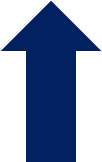 Living it   ,while we are going   !
This seemed to be an indication to them that God was about to restore them to their previous power.
This was their idea concerning “the day of the Lord.”
They had misinterpreted the signs- Amos 5:18.
In every generation there is the challenge not to become complacent and satisfied.
Consider Matt 23:25.
This is even the challenge for the church today. 
Two takeaways from this today include:
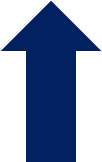 Living it   ,while we are going   !
Be vigilant about your Christian walk.
I Peter 5:8
I Cor. 10:12
We can misread the signs of our success.
The more we live as a Christian the more we should recognize the folly of being consumed with big homes, fancy cars, and designer clothes.
The more I should feel the weight of my inadequacies.
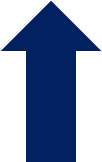 Living it   ,while we are going   !
Be protective of your heavenly crown.
II John 8
Keep working – I Cor. 3:8
Heb. 4:11
Heb. 2:1-4
Think about the proof on which to base your faith.
We truly have a marvelous hope.- Heb. 6:13-19